WSSP版強み育成プロジェクトオリエンテーション資料
1
ワークシステム・サポートプログラム
みなさん、こんな疑問はありませんか？
自分の得意なことを活かした働き方ってなんだろう？
自己ＰＲって苦手なんだよな・・・
？
？
？
自分の強みってなんだろう？
自分のセールスポイントってなんだろう・・・？
ＷＳＳＰ版強み育成プロジェクトで
疑問を解消しませんか？
2
ワークシステム・サポートプログラム
WSSP版強み育成プロジェクトご案内
ＷＳＳＰ版強み育成プロジェクトとは
・人には、「考える（思考）」「感じる（感情）」　
　「行動する」の３つが備わっています








・「強み」についても同じことが言えます
・「強み」は、「意味付け（思考）」「活力感（感　
　情）」「パフォーマンス（行動）」の３つの要素
　が重要です

・それぞれの要素を区別して、自分の「強み」を見
　つめていくことで、「強み」を効率的に伸ばして
　いくことができます

・このプロジェクトは、この３つの要素から「強
　み」を見つめ、育成していくことを目的としてい
　ます
考える（思考）
感じる（感情）
行動する
3
ワークシステム・サポートプログラム
ちなみに、「強み」を知って活用することにはこんな効果があります
・「強み」を認識し、活用するとキャリ　
　ア形成や就職活動に積極的に取り組み
　やすくなると言われています

・「強み」を活用する人はストレスに強
　くなる、また、「強み」の自覚は自信
　や成長し続けられるという感覚を強化
　すると言われています
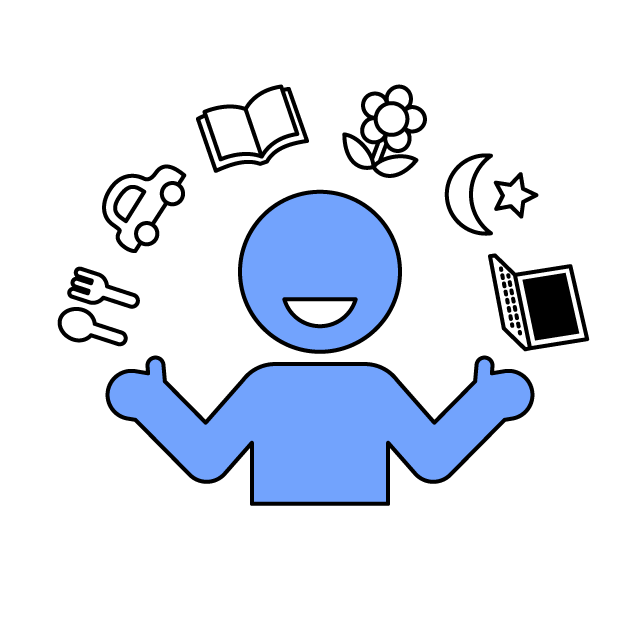 自分の「強み」に目を向け、職業生活におけるセールスポイントを増やしていきましょう
4
ワークシステム・サポートプログラム
ＷＳＳＰ版強み育成プロジェクト
全体構成
5
ワークシステム・サポートプログラム
ＷＳＳＰ版強み育成プロジェクト
を受講していく際のポイント
【「強み」について】
・「ＷＳＳＰ版強み育成プロジェクト」では、「自分が思う「強
　み」が本当に「強み」か分からない」といったものも「強み」　
　として取り上げます
・今は「強み」かどうか自信がなくても大丈夫です
　プロジェクトを通じて「強み」を育成していきましょう

【人との関わり】
・「強み」は人との関わりで成長します
・講習では、他者と意見共有やゲームを行う場面があります
・参加者みんなが自由に話せる雰囲気づくりを心がけていきま
　しょう

【継続的な取り組み】
・「強み」のワークは、毎日行うことが大切です
・継続的に強みを意識できるよう“ホームワーク”を実施します
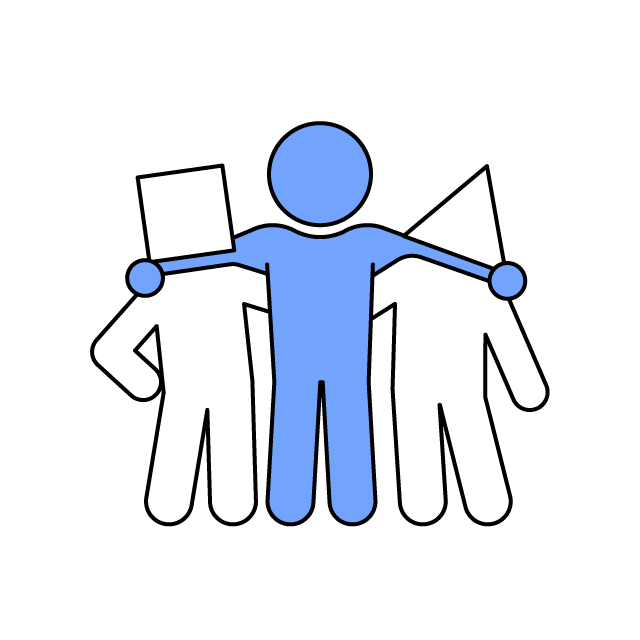 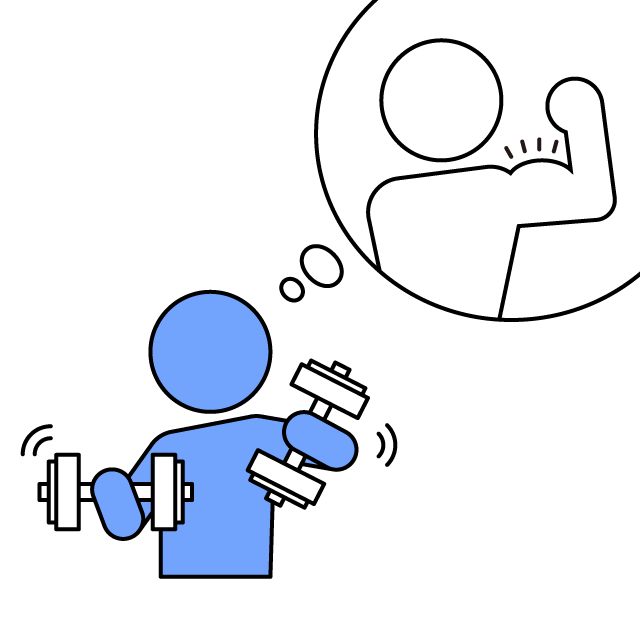 6
ワークシステム・サポートプログラム
ＷＳＳＰ版強み育成プロジェクト
受講に向けた準備
【今の自分自身の「強み」を書き出してみましょう】

　・次のページのワークシートを
　「強み」の講習①：●月●日までに作成し
　てください

　・書き出せない項目は未記入で大丈夫です
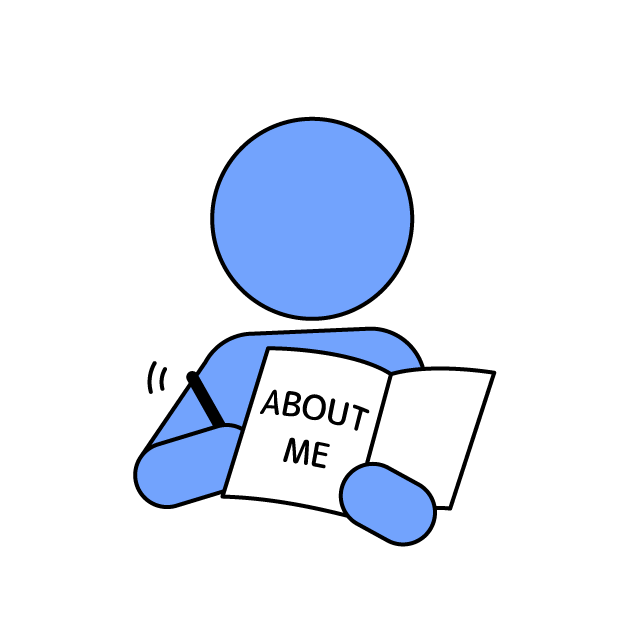 7
ワークシステム・サポートプログラム
あなたの思う、強み(長所、セールスポイント)を
教えてください。
①自分の強み(長所、セールスポイント)はなんですか？自由に
　書き出してみてください。

















②強みを活かしていると思う身近な人(憧れる人、理想の人)は
　いますか？芸能人やアニメ、マンガのキャラクター、歴史上
　の人物でもかまいません。自由に書き出してみてください。



















③こんな強みがあればいいなと思うことやあと少しで強みにな
　ると思う自分のよさはありますか？自由に書き出してみてく
　ださい。
8
ワークシステム・サポートプログラム